Oпштинско такмичење2019. године
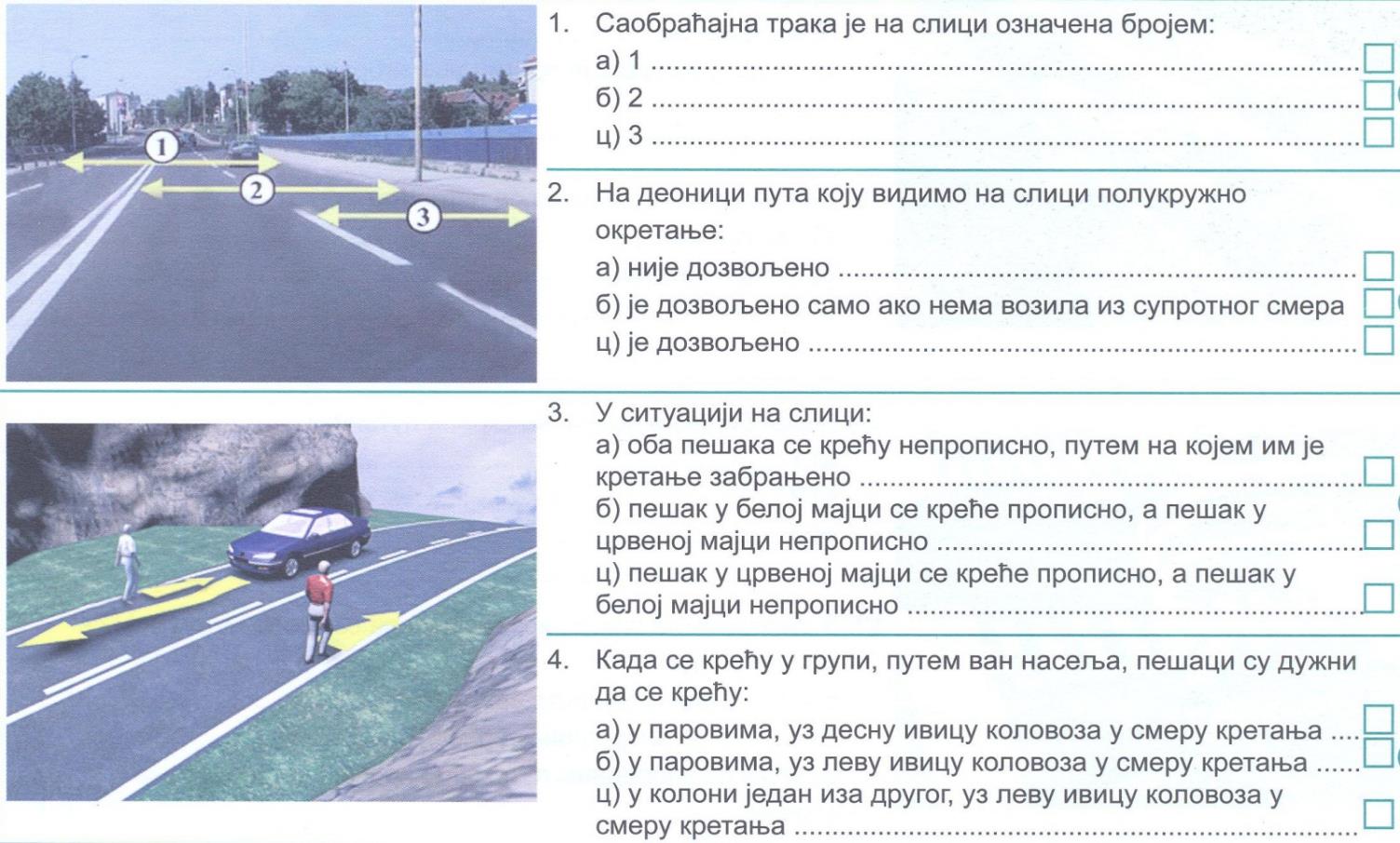 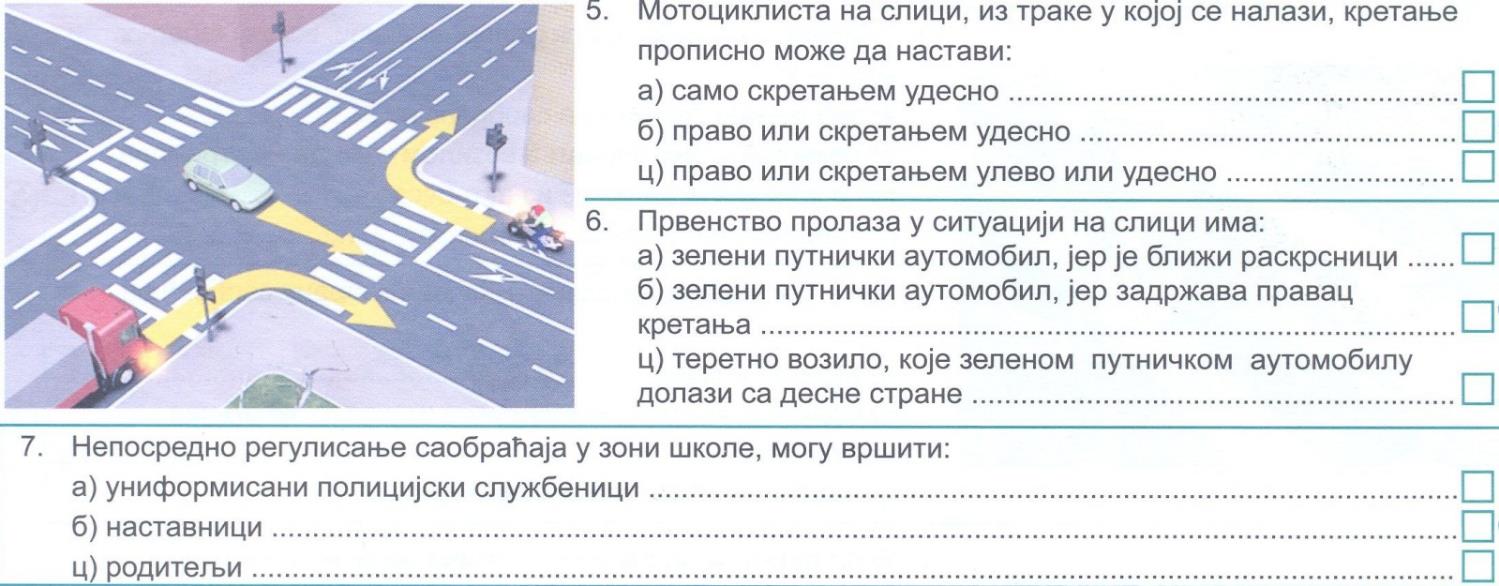 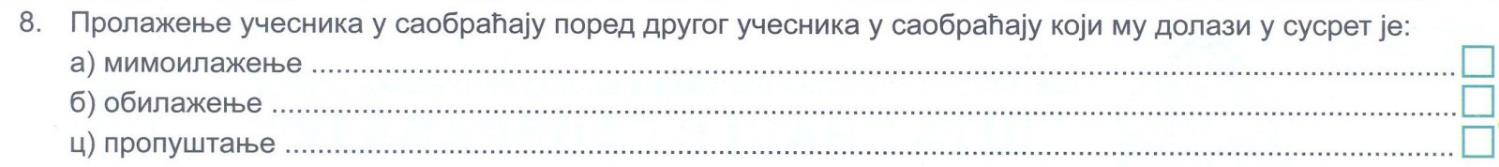 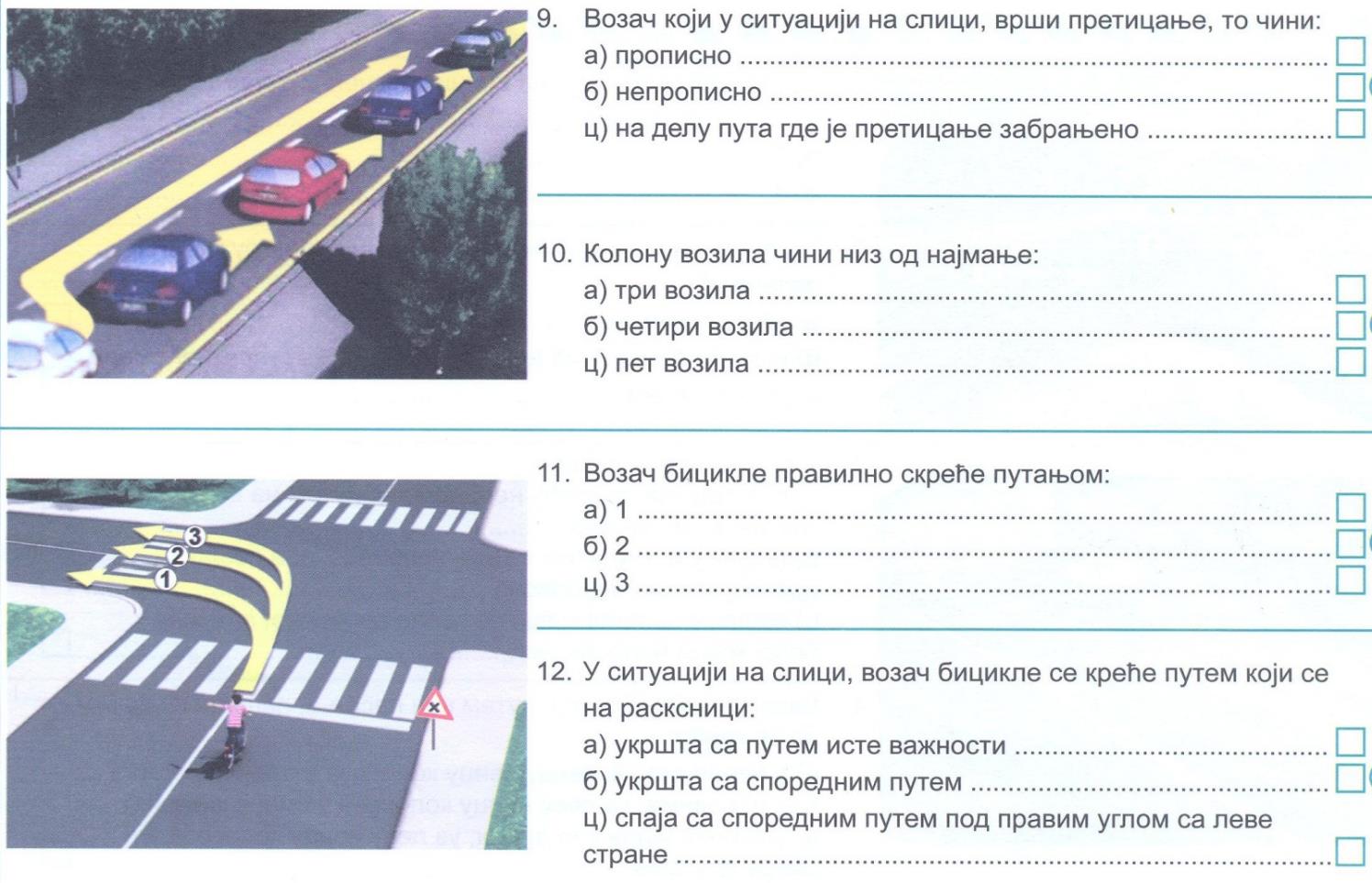 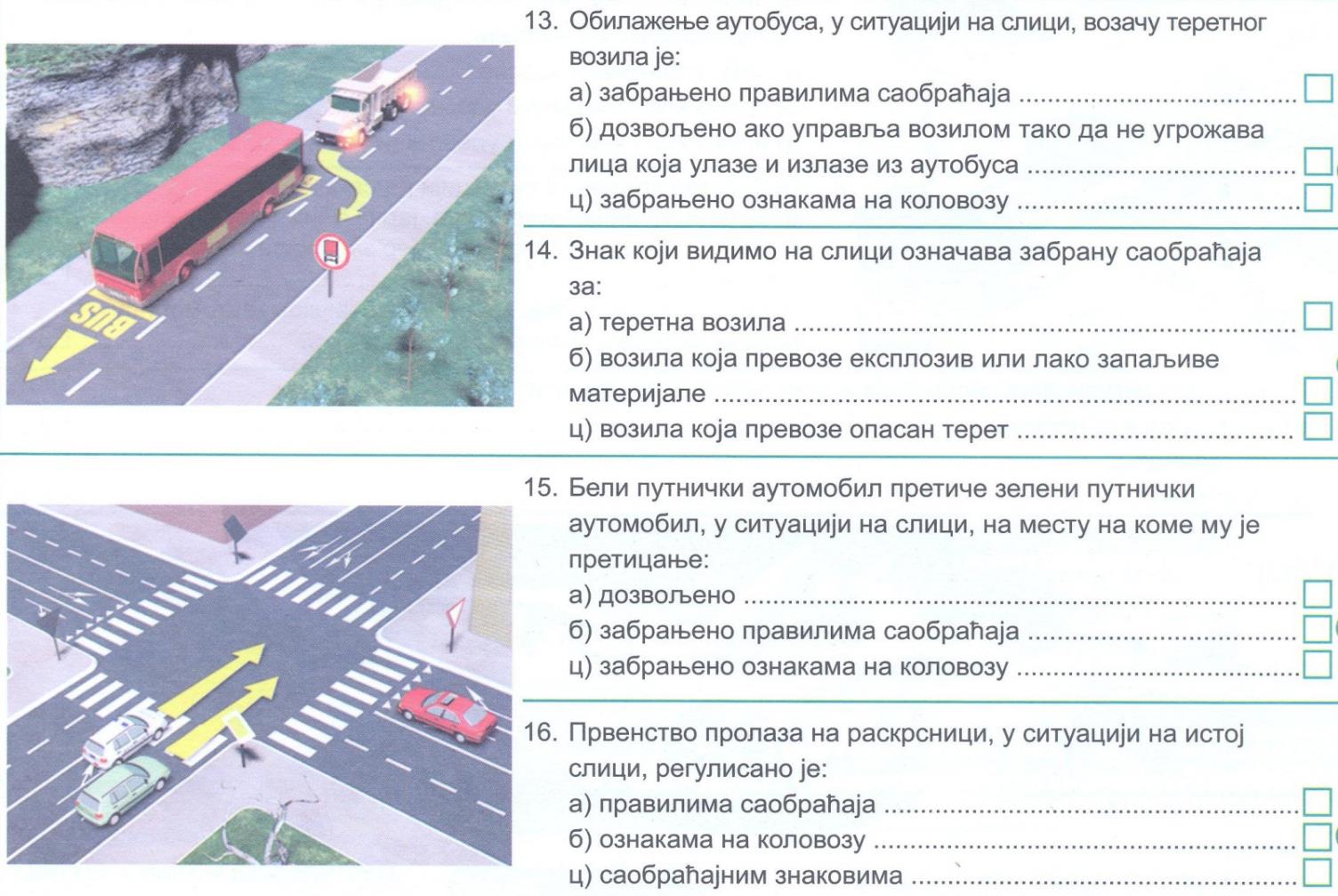 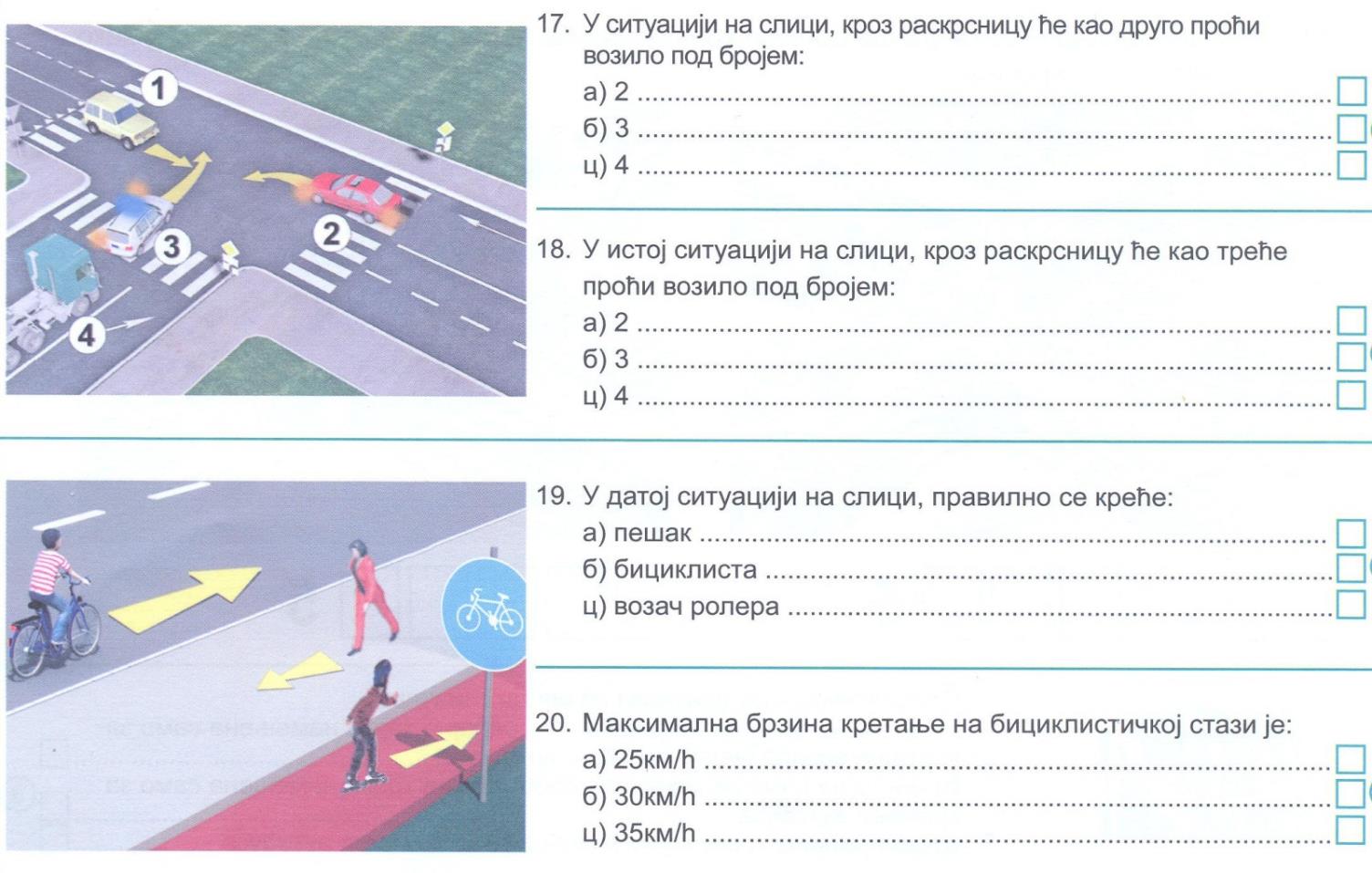 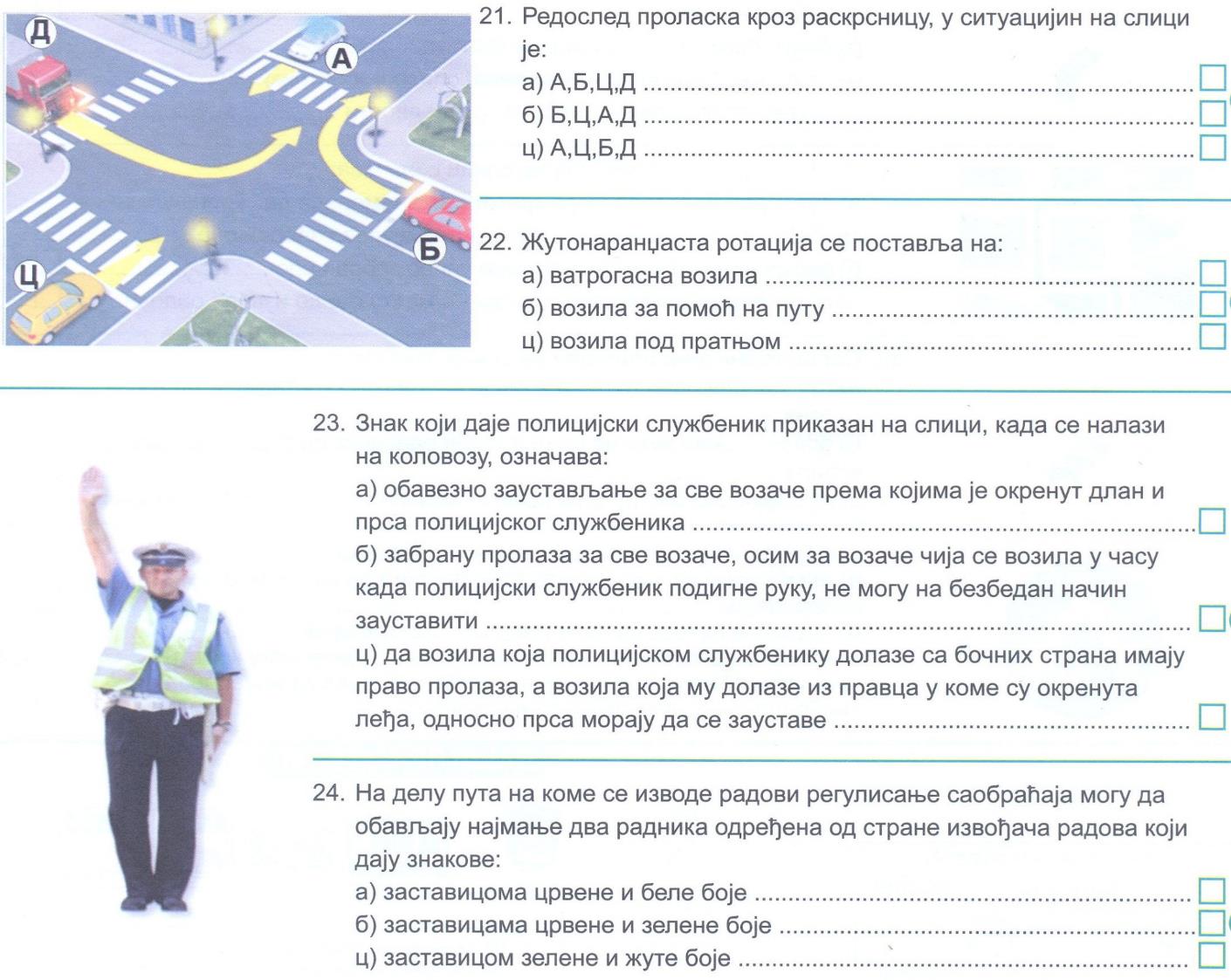 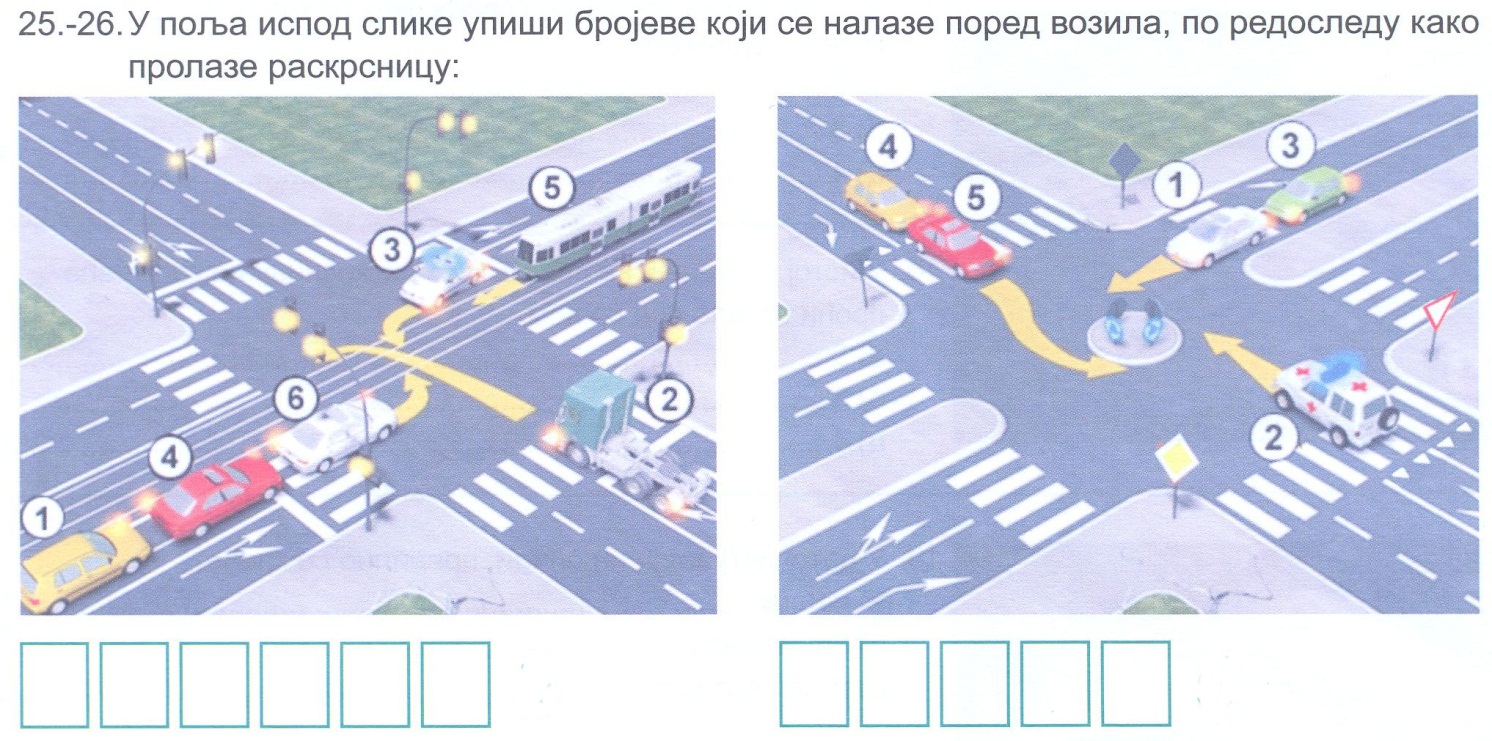 5
1
4
3
2
5
3
6
2
4
1
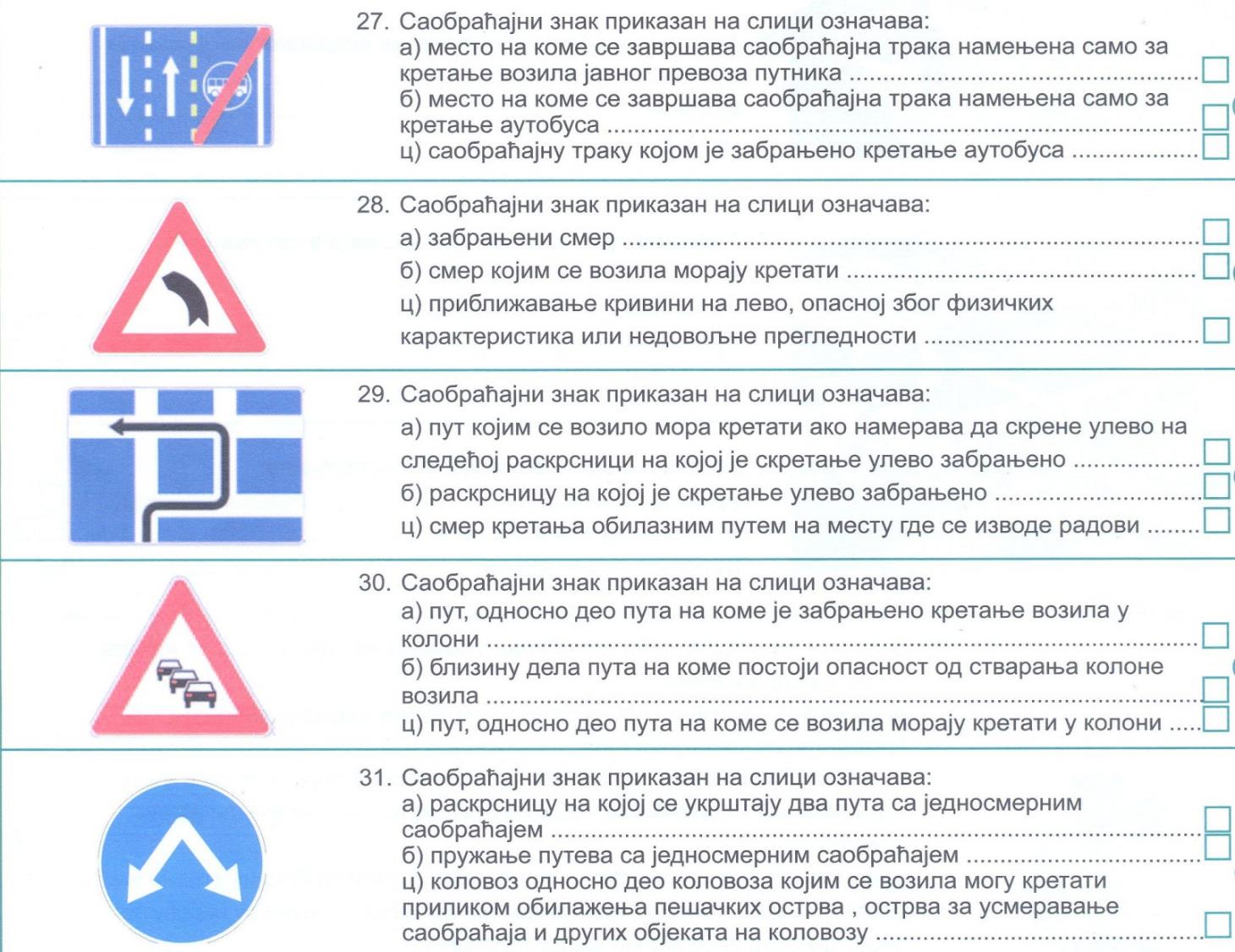